Puferi
-se hemiski sistemi {to ne dozvoluvaat nagli promeni 
na pH vo rastvorite, pri  {to na specifi~en na~in 
go neutraliziraat dejstvoto na 
jakite kiselini i jakite bazi
Op{to e poznato deka golem broj na reakcii vo hemijata i biohemijata se odvivaat samo pri to~no opredeleno pH. Taka na primer, najgolem del od reakciite vo `ivite kletki se odvivaat vo vodeni rastvori vo koi pH se dvi`i od 7.00 do 7.50. Isto taka, dobro se znae deka sekoja promena na pH doveduva do promena na kinetikata i do promena na mehanizmite na biolo{kite sistemi vo golem broj na biohemiski rastvori, a toa e osnoven preduslov za predizvikuvawe na stres vo kletkite. Golem broj od medikamentite, isto taka, mo`at da bidat aktivni samo pri to~no opredelena kiselost na biolo{kite sistemi. Za da se osigurame deka na{ite rastvori }e imaat pH {to nema da se menuva drasti~no (dokolku vo rastvorot dodademe odredeno koli~estvo na jaka kiselina ili jaka baza), upotrebuvame sistemi {to se nare~eni puferi.
Puferite se hemiski sistemi, {to se sostojat od slabi kiselini i konjugirani bazi na tie kiselini, ili slabi bazi i konjugirani kiselini na soodvetnite slabi bazi. Puferite imaat svojstvo da ne dozvoluvaat nagli promeni na pH na vodenite rastvori, koga vo niv bi se dodale mali koli~ini na jaki kiselini ili bazi.  Vo ovoj del spomnavme termini “konjugirani bazi i konjugirani  kiselini”. Na slednive primeri }e objasnime {to zna~at tie termini. 
Neka imame rastvorena nekoja slaba kiselina vo voda. Pritoa, neka kiselinata ima op{ta formula HA. Vo voda, ovaa kiselina }e disocira na sledniot na~in:
HA + H2O       H3O+ + A−
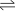 Zna~i, kiselinata HA }e disocira vo voda i }e dade 
hidronium katjon H3O+, i kiselinski ostatok A− anjon. Anjonot A− se vika konjugirana baza na kiselinata HA.
Po analogija, dokolku imame edna slaba baza B rastvorena vo voda, vo vodeniot rastvor }e ja imame slednata ramnote`a:
B + H2O       BH+ + OH-.
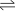 BH+ se narekuva konjugirana kiselina na bazata B.
Nekoi primeri za slabi kiselini i nivni konjugirani bazi, i slabi bazi i nivni konjugirani kiselini se dadeni podolu:
CH3COOH + H2O         H3O+   +   CH3COO−
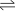 Acetat
(konjugirana baza 
na ocetnata kiselina)
Ocetna kiselina 
(slaba kiselina)
NH3 + H2O            NH4+ + OH-.
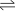 Amonium katjon
(konjugirana kiselina
na amonijak)
amonijak
(slaba baza)
Kako {to definiravme prethodno, puferite se hemiski sistemi, {to se sostaveni od slabi kiselini i konjugirani bazi na tie kiselini, ili slabi bazi i konjugirani kiselinie na soodvetnite slabi bazi. 

-So drugi zborovi, puferite se sostojat od nekoja slaba kiselina i sol na konjugiranata baza na taa slaba kiselina, ili slaba baza i sol na konjugiranata kiselina na soodvetnata slaba baza. 

Eve primeri za nekoi puferski sistemi:

-Acetaten pufer e sostaven od ocetna kiselina i natrium acetat (CH3COOH i CH3COONa)

-Amonija~en pufer e sostaven od amonijak i amonium hlorid (NH3 i NH4Cl).
Presmetuvawe na pH kaj puferski sistemi

Neka vo rastvor imame edna SLABA kiselina od op{t vid, HA, 
i konjugirana baza (t.e. sol) na taa slaba kiselina-A-. 
Koga kiselinata HA }e ja rastvorime vo voda, vo vodeniot
rastvor  }e ja imame slednata ramnote`a:
(zabele{ka,: 
poradi poednostavnost pi{uvame 
H+ namesto H3O+ )
HA + H2O       H+ + A−
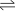 Konstantata na ramnote`a na ovaa reakcija, e vsu{nost
Konstantata na disocijacija na kiselinata Ka, 
{to e definirana preku sledniot izraz
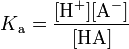 Sega od ovoj izraz nie treba da go izrazime [H+], so cel da go
definirame pH na rastvorot. Taka, }e dobieme:
[H+] = Ka [HA]/[A-]. 
Ako izvr{ime logaritmirawe od levo i od desno na 
ovoj izraz,}e dobieme
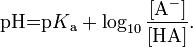 kade pH = -log[H+]
a pKa = -log(Ka)
Ova e izrazot za presmetuvawe na pH na puferi
sostaveni od slaba kiselina i sol na 
konjugiranata baza na taa slaba kiselina
Da vidime sega na eden konkreten primer kako izgleda seto toa:
Neka imame pufer sostaven od ocetna kiselina (slaba kiselina)
i sol na kojugiranata baza na ocetnata kiselina (natrium acetat).
CH3COOH i CH3COONa
Vo voden rastvor, koga gi imame ovie dve supstancii prisutni, 
}e postojat slednite ramnote`i:
CH3COO- + H+
CH3COOH  

 CH3COONa
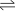 CH3COO- + Na+
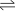 Znaeme deka ocetnata kiselina e mnogu slaba kiselina, (brojnata vrednost na nejzinata konstanta na disocijacija e mnogu mala, iznesuva okolu 10-5). Toa zna~i deka vo vodeniot rastvor ocetnata kiselina }e disocira vo mnogu mala koli~ina, i glavno vo rastvorot }e postoi vo forma na nedisocirani molekuli na ocetna kiselina. Toa implicira deka, ramnote`ata vo reakcija na disocijacija na ocetna kiselina }e bide favorizirana (pomestena) na levo (vnimavaj na goleminata na strelkite vo slednata ramnote`na reakcija!)
CH3COOH
CH3COO- + H+
Ovoj podatok ni ka`uva deka ramnote`nata koncentracija na ocetnata kiselina, vsu{nost }e bide ednakva so nejzinata 
po~etna koncentracija, bidej}i taa mnoooogu malku disocirala.

Od druga strana, site soli se jaki elektroliti, pa koga }e rastvorime natrium acetat vo voda, toj potpolno }e disocira i vo voden rastvor }e postojat samo acetatni joni i Na+ katjoni. Toa zna~i deka ramnote`nata koncentracija na konjugiranata baza (CH3COO- -) }e bide ednakva so po~etnata koncentracija na solta CH3COONa
CH3COONa
CH3COO- + Na+
Ako sega se vratime na op{tiot izraz za pH na pufer sostaven od slaba kiselina i sol na nejzina konjugirana baza, i toj op{t izraz go primenime na na{iot primer so ocetnata kiselina i natrium acetat, 
}e vidime deka op{tiot izraz koj be{e daden slednata matemati~ka forma,
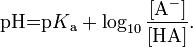 mo`e da se pretstavi vo sledniot oblik
pH = pKa + log[ co(solta CH3COONa)/co (kiselinata CH3COOH)]
Vo ovoj izraz, pKa = -log(Ka), a Ka e konstantata na disocijacija
na ocetnata kiselina (taa }e ja znaeme od literatura i }e ni bide dadena), dodeka co(solta CH3COONa) i co (kiselinata CH3COOH)
se po~etnite koncentracii na solta i kiselinata.
Analognite oblici na gorniot izraz za presmetuvawe na pH va`at za site puferi sostaveni od slabi kiselini i soli na tie slabi kiselini.
(predvidi kakov }e bide izrazot za pH, na primer, za pufer sostaven od
HCN (slaba kiselina, cijanidna) i NaCN (natrium cijanid), na primer.
Istata analogija mo`e da se primeni i pri presmetuvaweto 
na pH na puferi sostaveni od slaba baza i od sol na 
konjugiranata kiselina od taa slaba baza.

Ovoj pat, zna~i }e ja imame slednata ramnote`a:
B + H2O       BH+ + OH-.
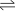 Vo ovoj slu~aj, }e dobieme izraz za pOH, koj }e izgleda vaka
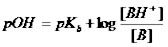 Vo ovoj izraz pKb = -log(Kb), a Kb e konstantata na disocijacija na slabata baza (taa vrednost }e ni bide poznata, }e ja imame od literatura), a [BH+] i[B] se ramnote`nite koncentracii na solta i na slabata baza, soodvetno. 
Analogno kako i pri razgleduvaweto na pH na kiselinski puferi, kaj baznite puferi mo`e da ja napi{eme slednata matemati~ka formulacija:
pOH = pKb + log [co(solta)/co (bazata)],

kade co(solta) i co (bazata) se po~etnite koncentracii na solta i bazata od koi e sostaven toj pufer.

Ako imame na primer Amonija~en pufer, koj e sostaven od amonijak i amonium hlorid (NH3 i NH4Cl),
toga{ co(solta) }e bide po~etnata koncentracija na NH4Cl, dodeka co (bazata) }e bide po~etnata koncentracija na bazata NH3, a pKb }e bide definirano kako negativen dekaden logaritam od konstantata na disocijacija na bazata NH3. 
pKNH3 = -log(KNH3); KNH3 = 1,8 x 10-5 mol/L.
Promeni na pH vo rastvor sostaven od 1 mol/L ocetna kiselina i 1 mol/L natrium acetat so dodavawe na H+ ili OH-
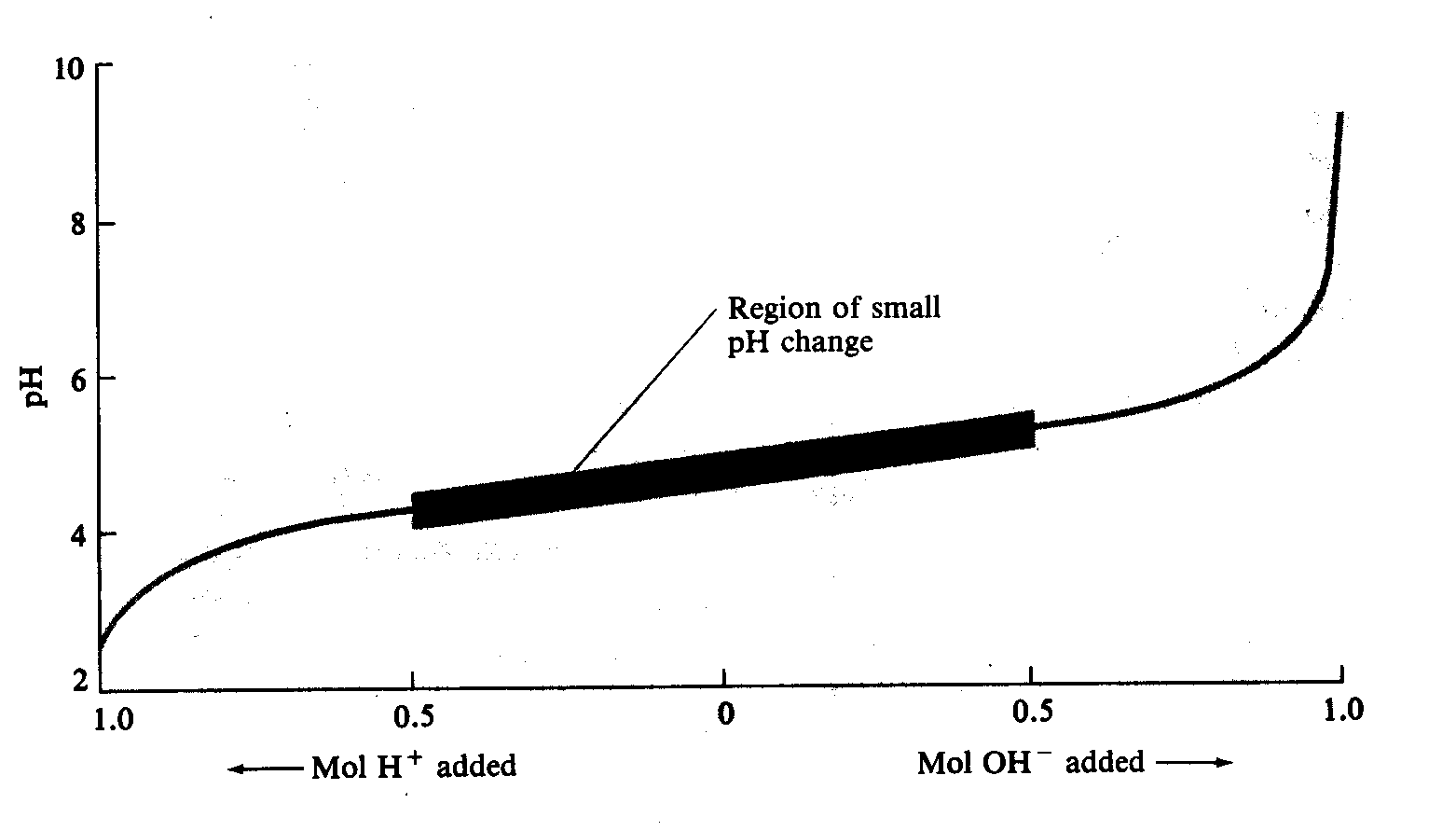 0
Moles OH- Added
Moles H+ Added
Mehanizam na dejstvo na puferite
Neka imame pufer sostaven od ocetna kiselina (slaba kiselina)
i sol na kojugiranata baza na ocetnata kiselina (natrium acetat).
CH3COOH i CH3COONa. Vo voden rastvor, koga gi imame 
ovie dve supstancii prisutni, }e postojat slednite ramnote`i:
CH3COOH
CH3COO- + H+
CH3COONa
CH3COO- + Na+
Da pretpostavime sega deka vo ovoj sistem dodademe malo koli~estvo
na nekoja jaka kiselina HA. HA  H+ + A-
Bidej}i jakata kiselina HA potpolno }e disocira i }e dade H+ joni,
 koi se nositeli na kiselite svojstva, toga{ }e dojde do reakcija na
acetatnite joni od solta CH3COONA prisutna vo puferot, so H+ jonite 
{to sme gi dobile od disociranata jaka kiselina. 
Kako rezultat na taa reakcija }e se dobie slaba nedisocirana ocetna 
kiselina (taa rekovme glavno postoi vo molekulska nedisocirana forma), 
pa taka }e se spre~i naglata promena na pH na rastvorot.
Po analogija na prethodniot primer, mo`e da se objasnat i situacii koga vo rastvor na kiselinski pufer se dodava jaka baza (NaOH), na primer. Toga{ protonite (H+ jonite)  {to gi ima prisutni od disocijacijata na ocetnata kiselina, }e reagiraat so OH- jonite od jakata baza, i }e gi neutraliziraat gradej}i voda so niv. -Sli~na logika mo`e da se primeni i kaj baznite puferi (kaj amonija~en pufer, obidete se da objasnite kako bi odel mehanizmot na prezervacija na pH, koga tamu bi dodale mala koli~ina od jaka kiselina ili jaka baza).Ako imame amonija~en pufer, sostaven od NH4OH i NH4Cl, toga{ vo ramnote`a vo voden rastvor }e gi imame slednite formi:
NH3 + HOH
OH- + NH4+
NH4Cl
NH4+ + Cl -
Ako dodademe vo vakov pufer mala koli~ina na silna baza ,
(zna~i OH-  joni) NH4+  }e reagiraat so OH- i }e se dobiva slaba baza
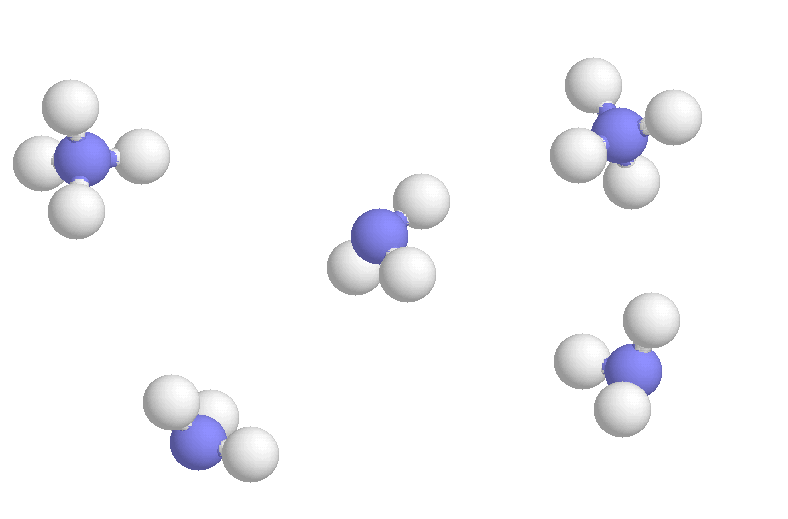 NH4+  }e reagira so OH-
Ako dodademe vo vakov pufer mala koli~ina na silna kiselina,
(zna~i H+  joni) NH3  }e reagira so H+ i }e se dobiva sol NH4Cl
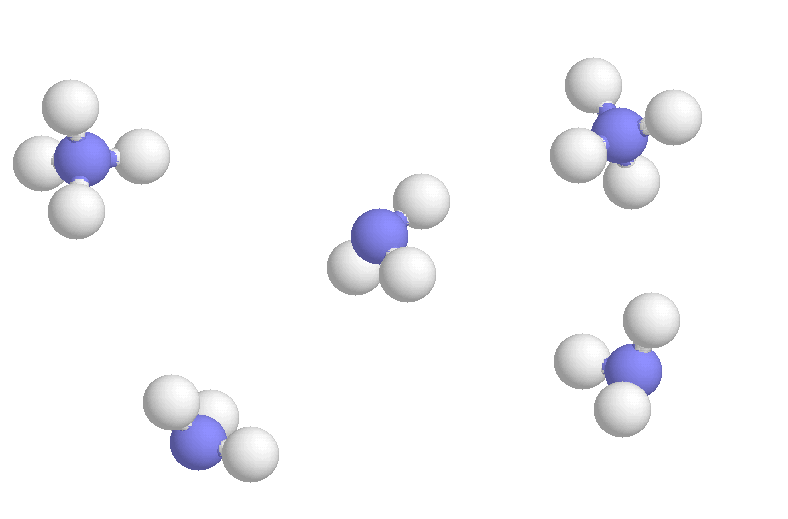 NH3  }e reagira so H+
Nekoi pova`ni puferski sistemi, i podra~jeto na pH 
kade ovie puferi poka`uvaat optimalno dejstvo
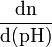 Kapacitet na puferitePod poimot kapacitet na puferite se podrazbira kolkavo koli~estvo na kiselina ili baza puferot mo`e da neutralizira, a pritoa pH na rastvorot da ne se promeni za pove}e od edna pH edinica. Obi~no, za da imame pogolem kapacitet na eden pufer, treba da imame pogolemi koncentracii od konstituentite na soodvetniot pufer. Najgolem puferski kapacitet se postignuva koga puferot e napraven taka da negovata pH vrednost korespondira so negovata pKa ili pKb vrednost (a toa zna~i, kiselinata i solta, ili bazata i solta da bidat vo ekvimolarni koncentracii, vidi gi izrazite podolu). Vo takov slu~aj  postoi najgolema sposobnost za neutralizacija
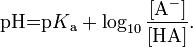 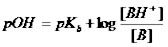 Hidroliza
-kiselinsko-bazni svojstva na rastvori na nekoi soli-
-Poznato e deka pri rastvoruvaweto na odredeni soli
 vo voda, kako na primer NaCl, KCl, K2SO4, LiNO3 i sl.,
pH na vodenite rastvori ne se menuva, odnosno ostanuva na 
vrednost od 7.00 (t.e. isto kako i pH na ~istata voda).

-Me|utoa pri rastvorawe na drugi soli vo voda,
 kako na primer NH4NO3, NH4Cl, CH3COONa, NaCN i sl.
lesno mo`eme da utvrdime deka pH na vodenite rastvori
se promenilo, odnosno pH na rastvorite stanalo pomalo
ili pogolemo od 7.00. Ova se dol`i na procesite na
Hidroliza na nekoi soli. 

-pod poimot hidroliza na soli }e podrazbirame vzaemna 
interakcija na jonite od vodata so jonite dobieni od 
disocijacijata na solite, pri {to ~esto doa|a do promena 
na pH na sredinata.
Da vidime sega kako }e gi objasnime procesite na hidroliza
kaj nekolku razli~ni primeri na soli:
1. Soli dobieni od silni bazi i silni kiselini
-Vidovme deka solite se soedinenija {to se dobivaat pri
reakcii na neutralizacija pome|u kiselinite i bazite.
Pritoa, vo kreiraweto na solta u~estvuva metalniot katjon 
od bazite i kiselinskiot anjon od kiselinite.  
Eve eden primer na reakcija na neutralizacija:
NaOH + HCl  NaCl + H2O
Solite, rekovme, vo voden rastvor, ne postojat kako molekuli, 
tuku tie celosno se disocirani na joni. 
Primer, solta NaCl vo voden ratsvor ne postoi kako 
celosna edinka ili molekula, tuku NaCl se razlo`uva 
na sostavnite delovi t.e. na joni od Na+ i Cl- 
	NaCl  Na+ (hidratiran) + Cl- (hidratiran)
Poimot “hidratiran” ozna~uva deka jonite na Na+ i Cl- 
ne se slobodni, tuku tie se obikoleni so molekuli od voda.
-Da vidime kako }e gi objasnime ramnote`nite procesi {to se 
slu~uvaat koga vo voda }e rastvorime sol dobiena od jaka baza i 
jaka kiselina. Takov primer e solta NaCl. 
Ovaa sol mo`e da se dobie so reakcija na neutralizacija od 
jaka baza (NaOH) i jaka kiselina (HCl). 
Pri ramnote`nite reakcii na hidroliza na solite, preku 
hemiski ravenki gi pi{uvame disocijaciite i na solta i 
na vodata, zatoa {to vo ovie procesi disocijacijata na vodata
igra ogromna uloga. Eve kako toa izgleda vo primerot na NaCl.
NaCl        Na+ + Cl-
H2O      H+ + OH-
Zna~i, koga solta NaCl }e ja rastvorime vo voda,
 vo vodeniot rastvor }e bidat prisutni slednite joni: 

	Na+ i Cl- (dobieni od disocijacijata na NaCl), i
 	H+ i OH- dobieni od disocijacijata na vodata.
Vo edna vakva ramnote`a, mo`eme da pretpostavime deka katjonite od solta (Na+) mo`e da reagiraat so anjonite od vodata (OH-), i obratno, katjonite od disocijacijata na vodata (H+) mo`e da reagiraat so anjonite dobieni so disocijacijata na solta (Cl-).
Pri edna takva kombinacija, bi se dobile NaOH i HCl. No, bidej}i i NaOH i HCl se silni elektroliti, tie vo voda kompletno bi disocirale na soodvtenite joni. 
-Toa bi zna~elo deka vo voden rastvor na sol dobiena od jaka baza i jaka kiselina, koncentracijata na H+ jonite (tie se nositeli na kiselinskite svojstva) i
koncentracijata na OH- jonite (tie pak se nositeli na baznite svojstva) bi bila identi~na. 
-Toa implicira deka pri rastvoruvawe na vakvi soli vo voda, pH na vodenite rastvori ne se menuva, ili vikame deka “solite dobieni od jaki bazi i jaki kiselini NE HIDROLIZIRAAT “. Primeri za takvi soli se NaCl, KCl, K2SO4, LiNO3, Na2SO4, KNO3 …
2. Hidrloiza na soli dobieni od JAKI BAZI i SLABI KISELINI
-primer za edna takva sol e NaCN. NaCN mo`e da se smeta deka e sol dobiena pri reakcija na neutralizacija od silnata baza NaOH i slabata kiselina HCN. Vo voden rastvor na solta NaCN }e postojat slednite ramnote`i:
NaCN        Na+ + CN-
H2O           H+ + OH-
Zna~i, koga solta NaCN }e ja rastvorime vo voda,
 vo vodeniot rastvor }e bidat prisutni slednite joni: 
	Na+ i CN- (dobieni od disocijacijata na NaCl), i
 	H+ i OH- dobieni od disocijacijata na vodata.
Vo edna vakva ramnote`a, mo`eme da pretpostavime deka katjonite od solta (Na+) mo`e da reagiraat so anjonite od vodata (OH-), i obratno, katjonite od disocijacijata na vodata (H+) mo`e da reagiraat so anjonite dobieni so disocijacijata na solta (CN-).
Pri edna takva kombinacija, bi se dobile NaOH i HCN. Bidej}i NaOH e jaka baza, taa vo voda celosno bi disocirala, na Na+ i OH- joni. HCN, pak, e slaba kiselina, i taa vo voda samo delumno (mnogu malku bi disocirala), pri {to bi se dobile mnogu malku slobodni H+ joni vo rastvorot. 
-Pri edna vakva situacija, vo voden rastvor na sol dobiena od jaka baza i slaba kiselina, koncentracijata na H+ jonite(tie se nositeli na kiselinskite svojstva) bi bila mnogu pomala od koncentracijata na OH- jonite (tie se nositeli na baznite svojstva). 
-Toa implicira deka pri rastvoruvawe na vakvi soli vo voda, pH na vodenite rastvori bi bilo bazno, ili vikame deka “solite dobieni od jaki bazi i slabi kiselini HIDROLIZIRAAT BAZNO“. Primeri za takvi soli se NaCN, CH3COONa, Na2S, Natrium citrat, natrium tartarat …
3. Hidrloiza na soli dobieni od JAKI KISELINI i SLABI BAZI
-primer za edna takva sol e NH4Cl. NH4Cl mo`e da se smeta deka e sol dobiena pri reakcija na neutralizacija od silnata kiselina HCl i slabata baza NH4OH. Vo voden rastvor na solta NH4Cl }e postojat slednite ramnote`i:
NH4Cl        NH4+ + Cl-
H2O            H+ + OH-
Zna~i, koga solta NH4Cl }e ja rastvorime vo voda,
 vo vodeniot rastvor }e bidat prisutni slednite joni: 
	NH4+  i Cl- (dobieni od disocijacijata na NH4Cl), i
	 H+ i OH- dobieni od disocijacijata na vodata.
Vo edna vakva ramnote`a, mo`eme da pretpostavime deka katjonite od solta (NH4+) mo`e da reagiraat so anjonite od vodata (OH-), i obratno, katjonite od disocijacijata na vodata (H+) mo`e da reagiraat so anjonite dobieni so disocijacijata na solta (Cl-).
Pri edna takva kombinacija, bi se dobile NH4OH i HCl. Bidej}i HCl e jaka kiselina, taa vo voda celosno bi disocirala, na H+ i Cl- joni. NH4OH, pak, e slaba baza, i taa vo voda samo delumno (mnogu malku bi disocirala), pri {to bi se dobile mnogu malku slobodni OH- joni vo rastvorot. 
Pri edna vakva situacija, vo voden rastvor na sol dobiena od jaka kiselina i slaba baza, koncentracijata na H+ jonite (tie se nositeli na kiselinskite svojstva) bi bila mnogu pogolema od koncentracijata na OH- jonite (tie se nositeli na baznite svojstva). 
-Toa implicira deka pri rastvoruvawe na vakvi soli vo voda, pH na vodenite rastvori bi bilo kiselo, ili vikame deka “solite dobieni od jaki kiselini i slabi bazi HIDROLIZIRAAT KISELO“. Primeri za takvi soli se NH4Cl, NH4NO3, (NH4)2SO4, …
-Za polesno da zapamtime  kako  }e hidroliziraat 
nekoi soli, bitno e da se znae slednovo pravilo:
-hidrloiziraat samo solite dobienie so kombinacija
na jaki kiselini i slabi bazi, ili jaki bazi i slabi kiselini,
(a isto i solite dobieni od slabi bazi i slabi kiselini). 
Pritoa, sekoga{ solta }e hidrolizira 
(t.e. pH }e se promeni vo odnos na pH na ~istata voda) 
vo ista nasoka kako jonot od solta {to poteknuva
od toa {to e “silno”. -Imeno, ako katjonot od solta 
poteknuva od silna baza, toga{ solta }e hidrolizira bazno.
-Ako, pak, anjonot od solta poteknuva od silna kiselina, 
toga{ solta }e hidrolizira kiselo.
-NE HIDROLIZIRAAT soli dobieni od jaki bazi i 
jaki kiselini!!
(da se znae samo informativno deka soli od slabi bazi i slabi 
kiselini }e hidroliziraat slabo bazno ili slabo kiselo, 
vo zavisnost od toa koj od jonite vo solta poteknuva od ”posilniot”
 od dvata slabi elektroliti od koi e sostavena takvata sol)